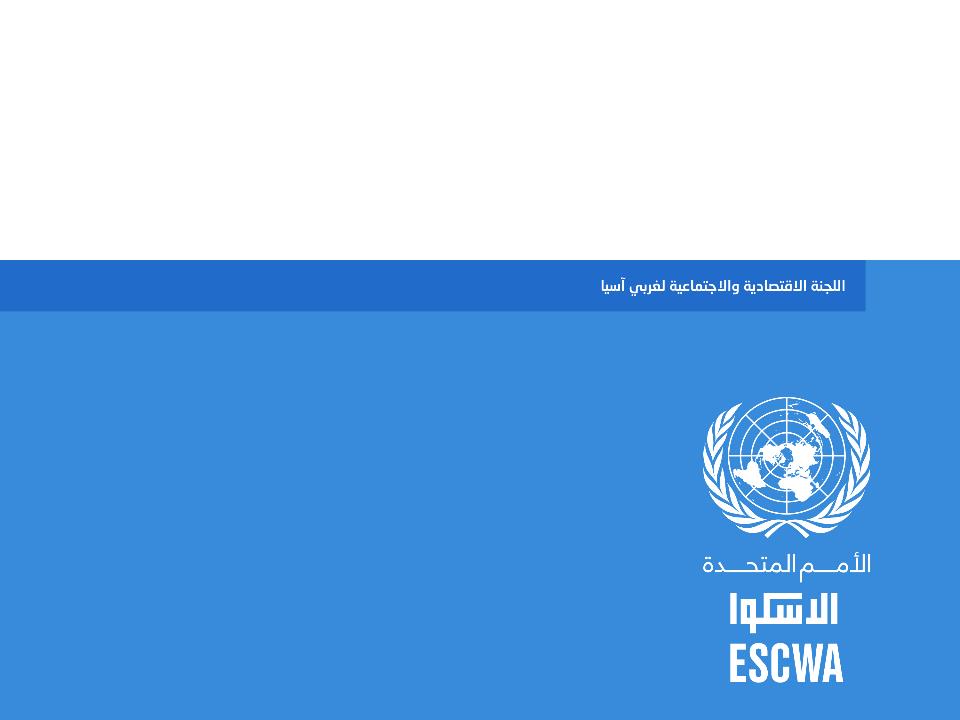 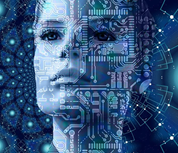 لجنة التكنولوجيا من أجل التنمية - الدورة الثانية
بيروت، 20- 21آذار/مارس 2019
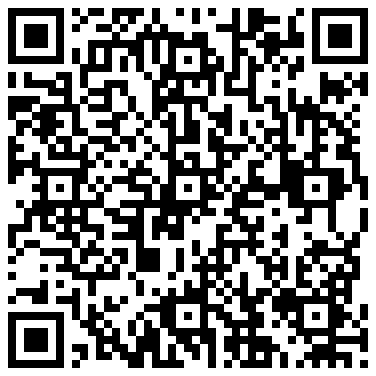 موجز سياسات:
التكنولوجيا كأداة لجعل المدن آمنة مكافحةً للعنف ضد المرأة
E/ESCWA/C.8/2019/10 البند 11 : وثيقة رقم
د. سكينة النصراوي
مسؤولة للشؤون الاجتماعية
مركز المرأة - الإسكوا
al-nasrawi@un.org
المحتوى
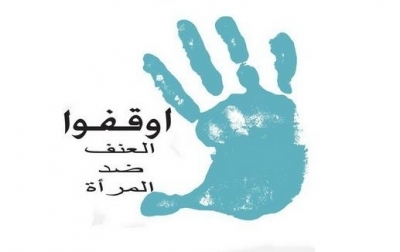 التزامات الدول العربية حول التكنولوجيا والمساواة بين الجنسين
الأطر الدولية حول التكنولوجيا والمساواة بين الجنسين والمدن
العنف ضد المرأة في الفضاء العام
النهج الشامل لمكافحة العنف الجنسي والتحرش بالمرأة في الأماكن العامة ووضع العالم العربي الاستنتاجات والتوصيات
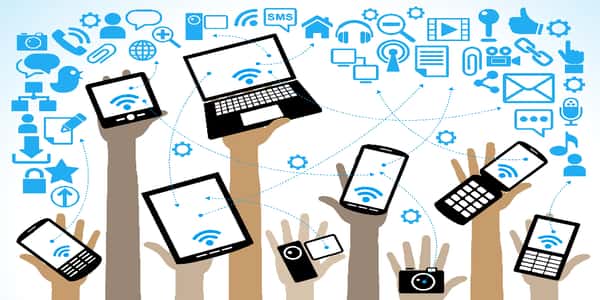 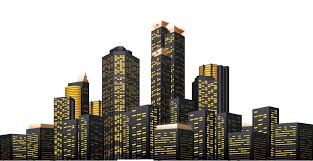 التزامات الدول العربية حول التكنولوجيا والمساواة بين الجنسين
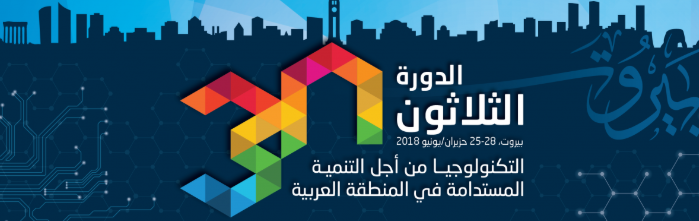 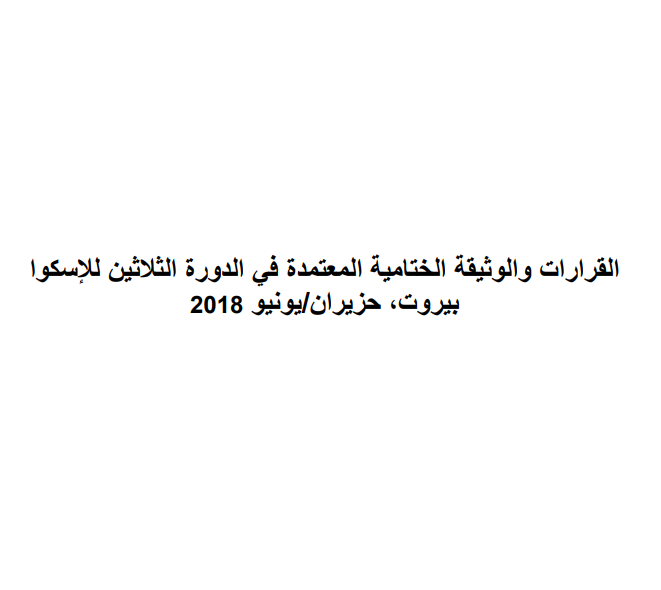 توافق بيروت حول التكنولوجيا من أجل التنمية المستدامة في المنطقة العربية
أن المساواة بين الجنسين يجب أن تعمم في السياسات الوطنية، مع التأكيد على دور التكنولوجيا في مكافحة العنف ضد المرأة، وتمكين المرأة السياسي والاقتصادي. فالمساواة ليست حقا للمرأة فحسب، بل ضرورة ذات آثار إيجابية على الاقتصاد والمجتمع (بند 12).
السعي إلى سد الفجوة المستمرة بين الجنسين في تعليم العلوم والتكنولوجيا والهندسة والرياضيات في جميع أنحاء المنطقة، وزيادة مشاركة المرأة في الاقتصاد الرقمي، ووضع السياسات التي تنظم استخدام التكنولوجيا والابتكار وتنفيذها من منظور المساواة بين الجنسين (بند 20).
الأطر الدولية حول التكنولوجيا والمساواة بين الجنسين والمدن
خطة 2030
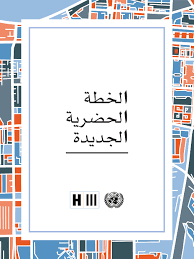 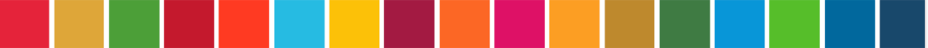 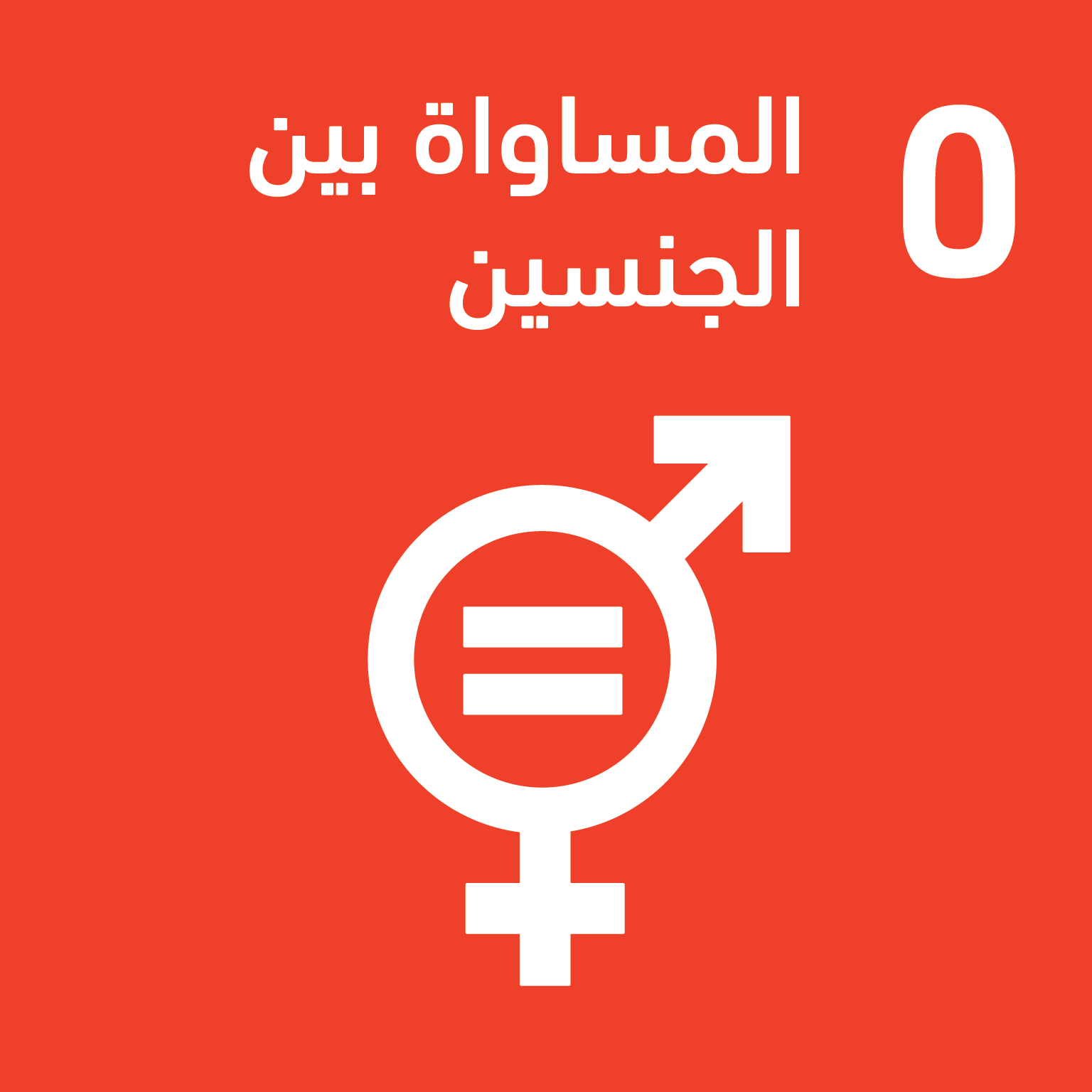 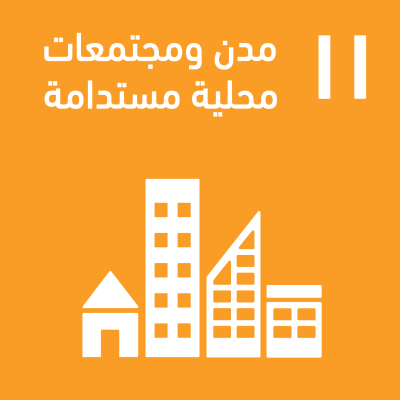 محورية دور التكنولوجيا
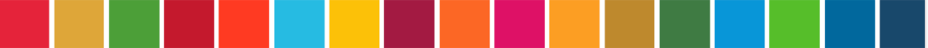 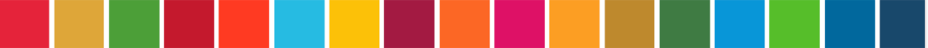 تحقيق مفهوم "مدن للجميع" (أو "الحق في المدينة")
القضاء على جميع أشكال العنف ضد جميع النساء والفتيات في المجالين العام والخاص، وتوفير أماكن عامة آمنة وشاملة للجميع
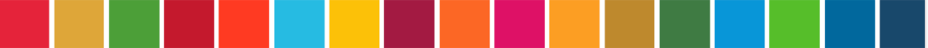 دور التكنولوجيا والمدن
تشير التقديرات الإحصائية إلى أنه بحلول عام 2050 سيشكل سكان المدن :
%86 من السكان في المناطق المتقدمة من العالم و %64 من المناطق النامية
حوالي ثلاثة أرباع المنطقة العربية
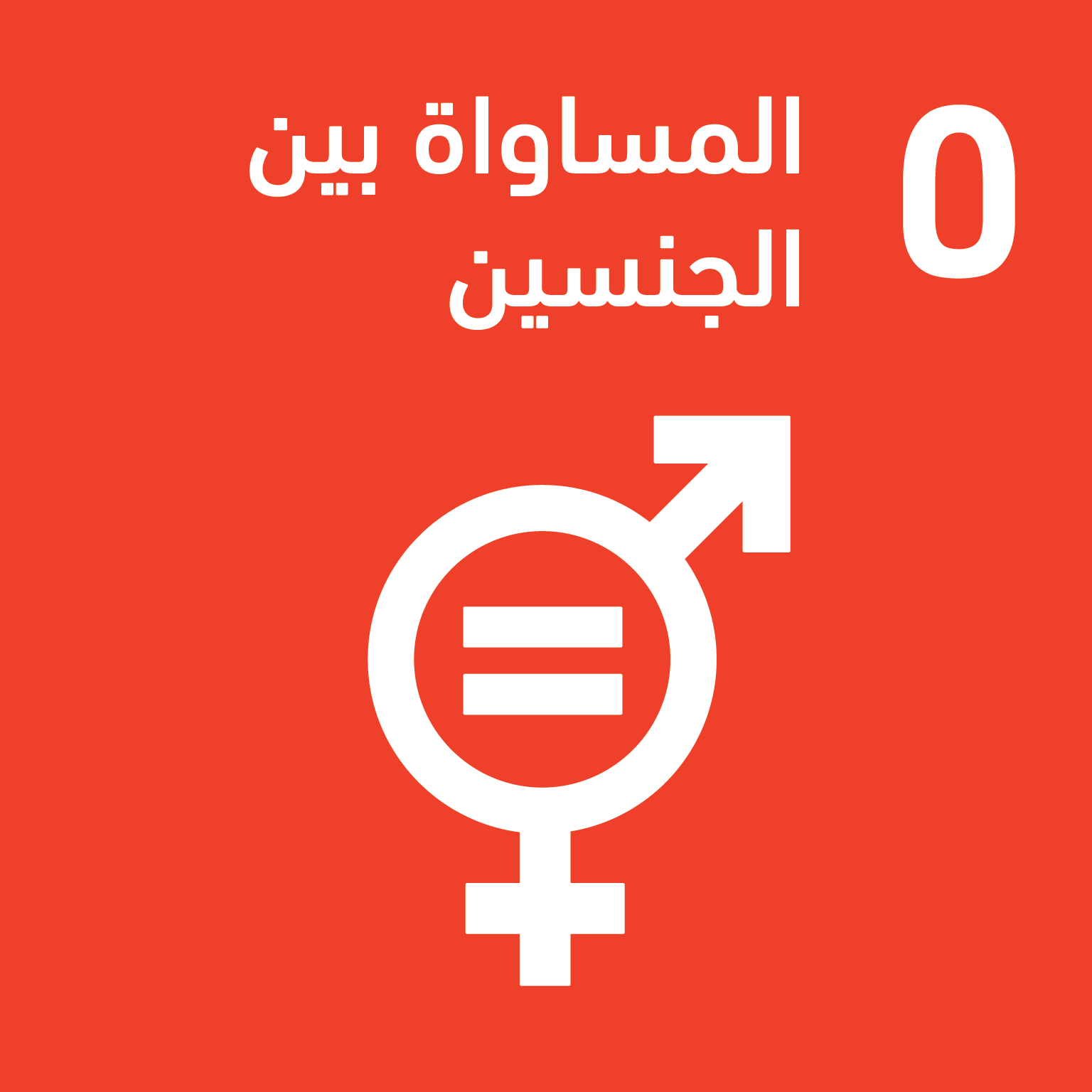 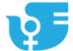 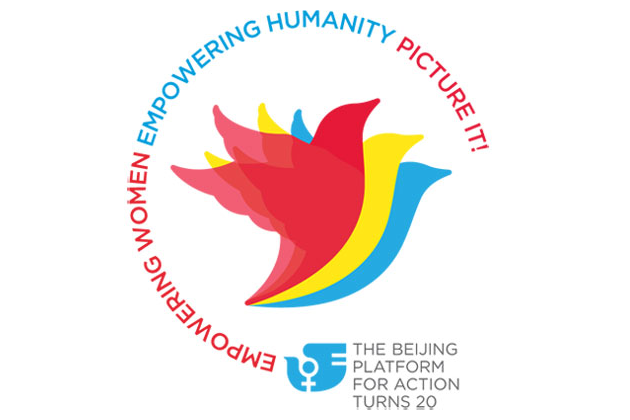 أدى النمو المديني السريع في المنطقة إلى تحديات إنمائية رئيسية، بما في ذلك اللامساواة الاجتماعية والعنف ضد المرأة
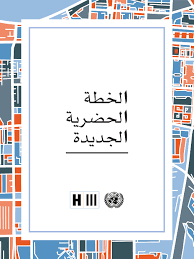 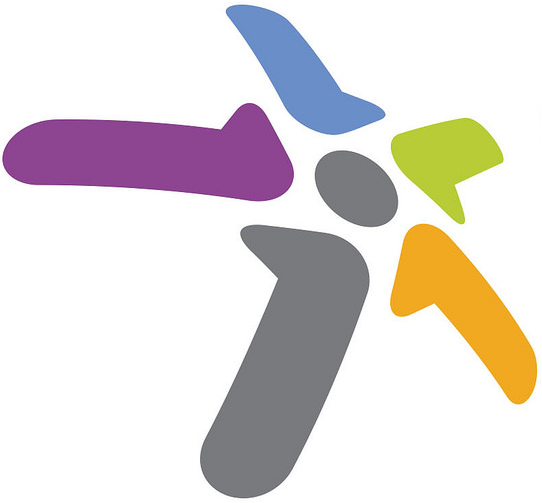 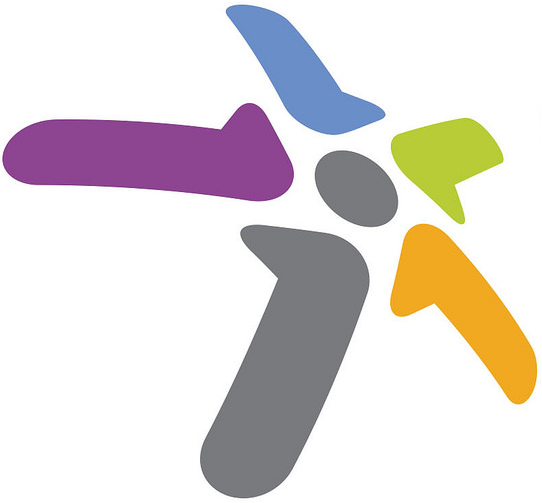 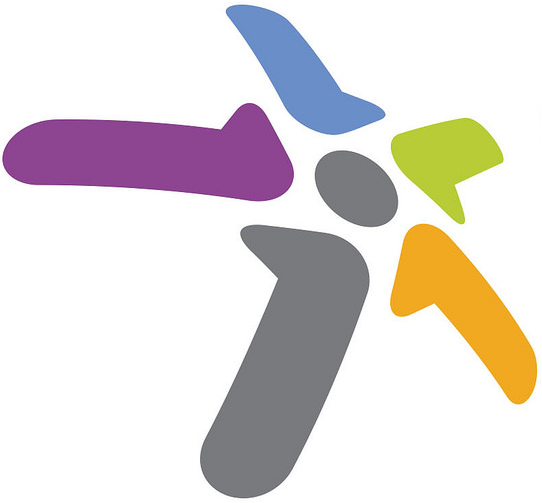 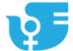 العنف ضد المرأة في الفضاء العام
يعتبر النفاذ الى الأماكن العامة الخطوة الأولى نحو التمكين المدني والنفاذ إلى الفضاءات المؤسسية والسياسية. وتبين الأبحاث أن النساء في المدن هن الأكثر تعرضاً لخطر العنف، ما يمنعهن من المشاركة في حياة المدينة دون خوف أو خشية من العنف.
نهج شامل لمكافحة العنف الجنسي والتحرش بالمرأة في الأماكن العامة
توفير الخدمات
الإعلام ونشر الوعي
سن القوانين اللازمة
نهج شامل لمكافحة العنف الجنسي والتحرش بالمرأة في الأماكن العامة
التنسيق مع الأجهزة الأمنية
تطبيقات تعتمد على التكنولوجيا
الجانب القانوني من تطور الدول العربية في مناهضة العنف ضد المرأة
نظرة عامة حول القوانين المتعلقة بالتحرش الجنسي في الأماكن العامة في المنطقة العربية
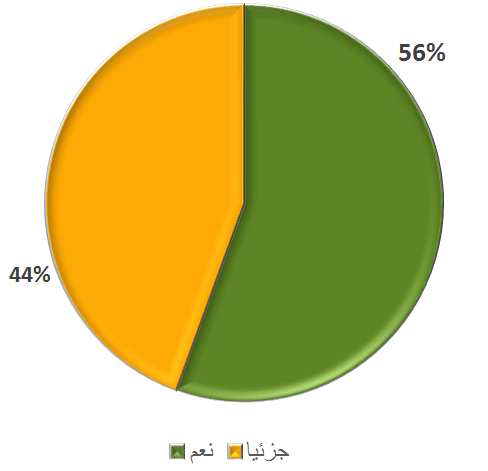 ملاحظة: 
تشير كلمة "نعم" إلى أن التحرش الجنسي معرّف في التشريعات ويحظره قانون العقوبات أو قانون العمل.  
وتشير كلمة "جزئياً" إلى أن التحرش الجنسي غبر معرّف في التشريعات، غير أن معاقبة مخالفات محددة ترد في قوانين العقوبات أو قوانين العمل قد توفر بعض الحماية ضد التحرش الجنسي.
المصدر: تجميع الإسكوا استناداً إلى نصوص فوانين الدول ومعلومات من: برنامج الأمم المتحدة الإنمائي وآخرون
استخدام الدول العربية للتكنولوجيا  في مكافحة العنف الجنسي والتحرش بالمرأة في الأماكن العامة
تونس: تطبيق SafeNes
مصر:تطبيق StreetPal
المغرب: Securella
الصافرة Geko
مبادرة البرنامج الرئيسي العالمي للمرأة بعنوان "مدن آمنة وأماكن عامة آمنة“
مصر: HarassMap
المغرب: يتصدى تطبيق "فين امشي" (أين أذهب؟)
نهج شامل لمكافحة العنف الجنسي والتحرش بالمرأة في الأماكن العامة : حالة روتردام
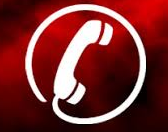 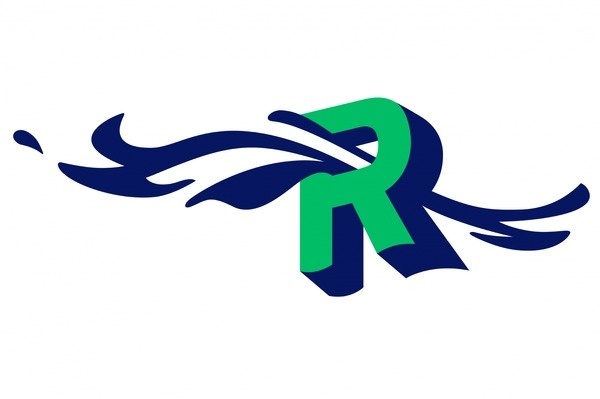 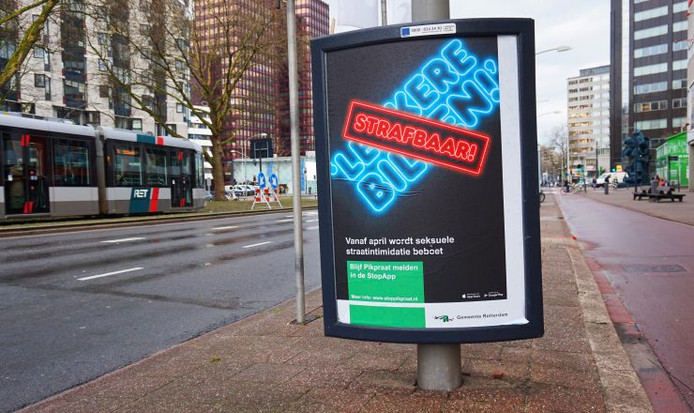 أنشأت المدينة خطاً ساخناً للضحايا
بدأت المدينة تصدر تحذيرات من التحرش الجنسي في الشارع
جعلت بلدية روتردام التحرش الجنسي بالنساء في الشارع جريمة يعاقب عليها القانون.
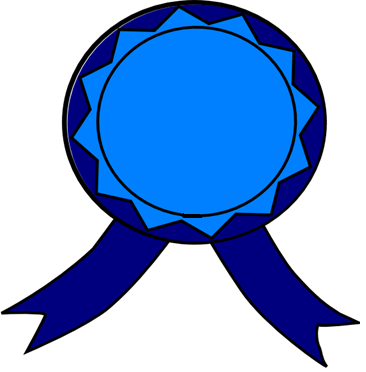 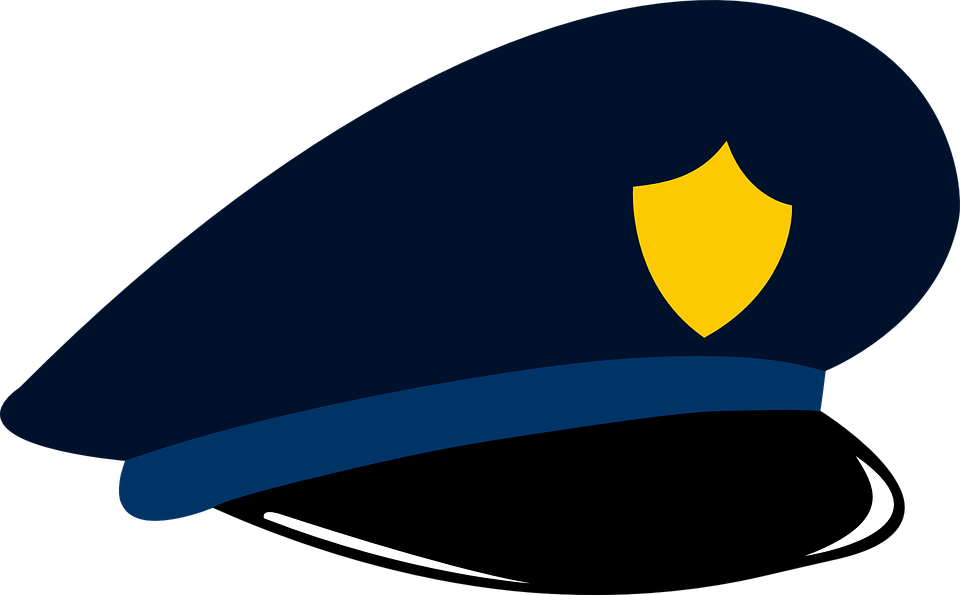 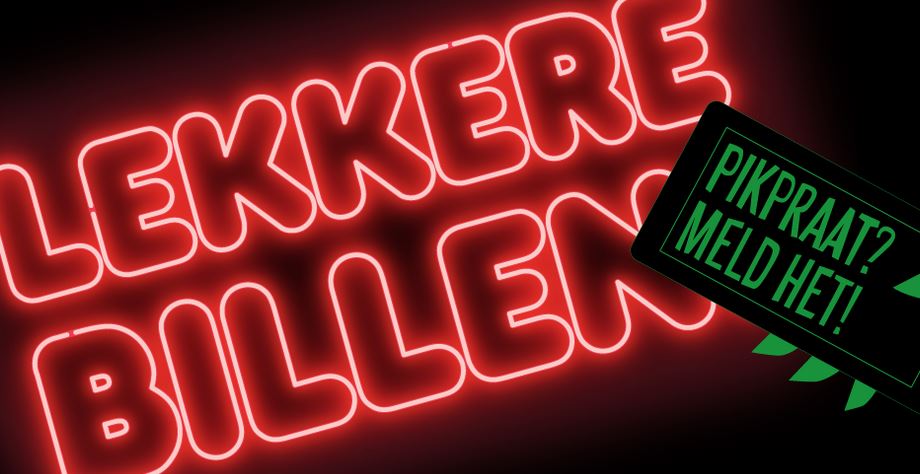 عيّن ضباط إضافيون لتنفيذ اللوائح الجديدة
اطلاق تطبيق للجوّال يسمى STOPapp
أول مدينة تطبق نهجاً شاملاً لمكافحة التحرش الجنسي في الشوارع بمساعدة التكنولوجيا
الاستنتاجات والتوصيات
العنف الجنسي والتحرش بالنساء ظاهرة خطيرة تتطلب استجابة شاملة من خلال التشريعات والسياسات والاستفادة من نُهُج مبتكرة، بما في ذلك تكنولوجيا المعلومات والاتصالات وذلك من خلال:
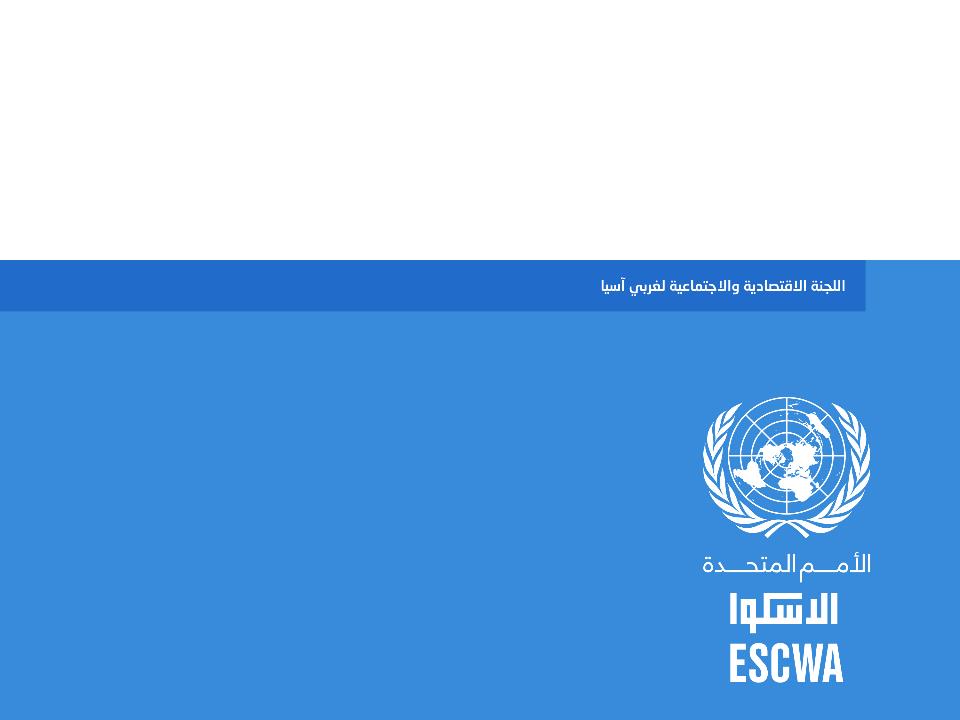 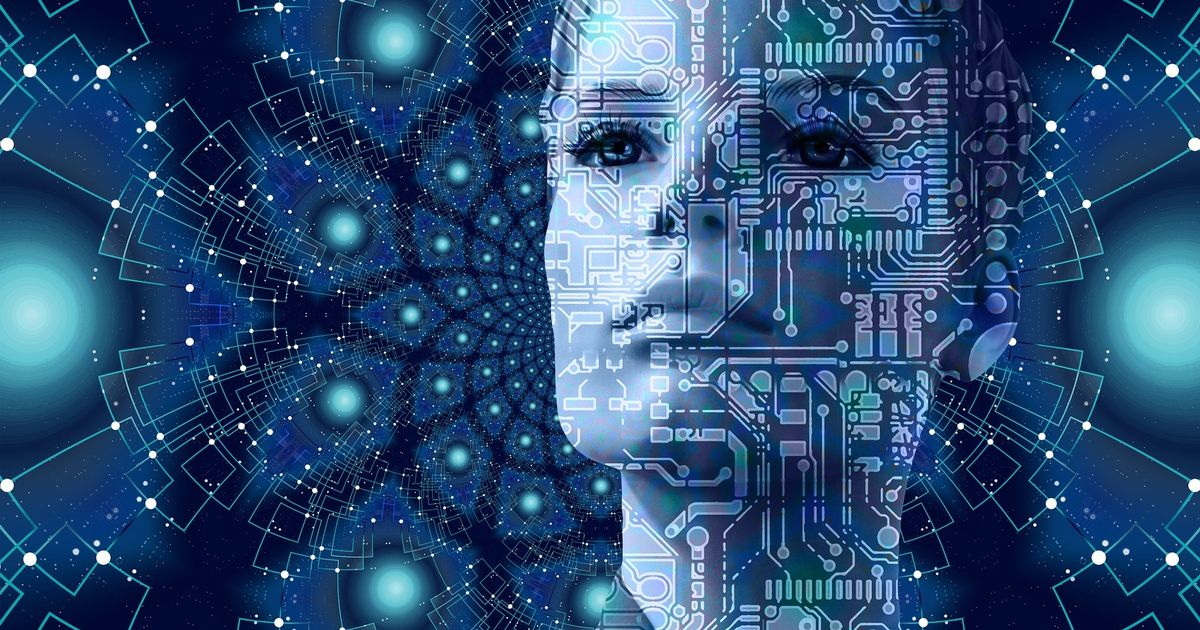 ولكم جزيل الشكر
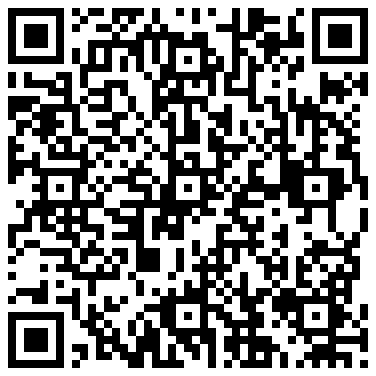 د. سكينة النصراوي
مسؤولة للشؤون الاجتماعية
مركز المرأة - الإسكوا
al-nasrawi@un.org